“Devil” (Gk. diabolos)
“Satan” (Hebrew origin; Gk. “Satanas”)
[Speaker Notes: [CLICK] When we talk about Satan, we are talking about the spirit that is called “devil” from the Greek word, “diabolos” from which we get our word, diabolic, and means prone to slander and falsely accuse (Online Bible Greek Lexicon). 

It is found 38 times in the New Testament and is applied to ungodly men in 2 Tim. 3:3 and women are warned against behaving as the Devil in Titus 2:3, translated “slanderers” (NKJV).  There is but one devil and when you read of “devils” in the KJV, you should understand that translation would better be served as “demons.”

“Satan” is another name that is given to him of Hebrew origin and means “adversary, one who withstands” (Online Bible Hebrew Lexicon)]
“And He was there in the wilderness forty days, tempted by Satan, and was with the wild beasts; and the angels ministered to Him” (Mk. 1:13, NKJV)
[Speaker Notes: We see here a snapshot of Jesus out in the wilderness for forty days.  It was in this wilderness that Jesus had the company of wild beasts, angels and Satan. Satan and the angels were just as real as the wild beasts.

Here is a battle between foes. There is Jesus in the wilderness and thus in the beauty of God’s creation but with wild beasts. Beasts were not always wild, but after God had cursed the earth and destroyed it with water he placed a wildness in them, if you will, a spirit of fear and dread of man (Gen. 9:2). That these animals now had the power to slay man is evident from Genesis 9:5. 

Not only was there the conflict in nature, but there was a conflict in supernature too. The angels were there to minister to Jesus but Satan was also there tempting Him. Jesus had placed Himself in this environment because he wanted to take on the nature of man so that we might, from his example and power, learn to use his power over Satan’s wiles (Heb. 2:17, 18; 4:15, 16).]
sinlessness does not prevent temptation
temptation is not sin
“And He was there in the wilderness forty days, tempted by Satan, and was with the wild beasts; and the angels ministered to Him” (Mk. 1:13, NKJV)
[Speaker Notes: 1) sinlessness doesn’t prevent temptation – or Adam could never have been tempted. Satan himself would never had fallen and Jesus could never have been tempted. 
2) temptation is not sin – it is the yielding of the will that constitutes sin (McGarvey).]
to question the reality of Satan
is to deny the inspiration of the scriptures
is to behave as an infidel/modernist
e.g., Hebrews borrowed such from Persian dualism
YET, recorded in Genesis and Job which are far older than Babylonian captivity 
if Satan is not real
why believe Jesus’ temptation was real?
why believe Jesus was real?
if Satan is merely the “personification” of evil, then Jesus must have had evil within his heart in order to be tempted!
[Speaker Notes: [CLICK X3]]
The Spiritual History of Humanity Revolves Around Three Beings
FIRST ADAM (1 Cor. 15:45-49)
LAST ADAM (Heb. 2:10-18)
SATAN
whose devices ensnare us. . .the tempter
whose primary role is to slander and accuse us
the single most foe to overcome
[Speaker Notes: [CLICK] The first Adam was the federal head of the human race. God had given all things to be under him. When he sinned he brought the curse of sin upon everything that he was over, man and earth.

[CLICK] The Second Adam’s temptation was as real as the Adam of old. He had taken upon Himself our “temptable” nature in order to punish Satan and to give aid to the rest of Adam-kind (Heb. 2:10-18). “The failure of the first Adam brought sorrow, darkness and death; the success of the second Adam brought joy, light and immortality” (McGarvey)

[CLICK] Satan is the tempter, the one who seeks to ensnare us and condemn us to God. Jesus places him at the beginning of the creation as a liar and murder (Jn. 8:44). Such shows that he has been here as long as man has been.]
Revelation 12:9-11
“So the great dragon was cast out, that serpent of old, called the Devil and Satan, who deceives the whole world; he was cast to the earth, and his angels were cast out with him.  Then I heard a loud voice saying in heaven, "Now salvation, and strength, and the kingdom of our God, and the power of His Christ have come, for the accuser of our brethren, who accused them before our God day and night, has been cast down. And they overcame him by the blood of the Lamb and by the word of their testimony, and they did not love their lives to the death.”
Thoughts From Revelation 12:9-11
Satan was the serpent in Genesis 3
the great deceiver of the whole world
[Speaker Notes: [CLICK] 1) most likely entered into the body of the serpent. He was not an imaginary foe of Eve. Neither did he take on the form of a serpent. But rather he appeared in the serpent to Eve which explains why the literal serpent was cursed. We ought not think it strange that Satan could enter a serpent as in the NT demons entered swine as well as people.

[CLICK] 2) we ought to appreciate that John identifies the work and scope of Satan. [CLICK]]
Revelation 12:9-11
“So the great dragon was cast out, that serpent of old, called the Devil and Satan, who deceives the whole world; he was cast to the earth, and his angels were cast out with him.  Then I heard a loud voice saying in heaven, "Now salvation, and strength, and the kingdom of our God, and the power of His Christ have come, for the accuser of our brethren, who accused them before our God day and night, has been cast down. And they overcame him by the blood of the Lamb and by the word of their testimony, and they did not love their lives to the death.”
“We know that we are of God, and the whole world lies under the sway of the wicked one” (1 Jn. 5:19, NKJV)
[Speaker Notes: He deceives (tricks, lies, cons, swindles, cheats, dupes and deludes us). The scope is the whole world. There is no limited locality of Satan’s domain. The entire world is his locality. We need to appreciate that our enemy has control of the whole world. 

When we see cities like New Orleans which tolerated carnal practices like Mardi Gras where drunken men and women would revel in the city streets and commit immoral acts understand that the whole world lies under the swa of the wicked one. 
When we understand that New Orleans’ mayors welcomed the “Southern Decadence” festival where over 100,000 revelers and homosexuals would enter into that city and practice sodomy even in open we should understand it is Satan’s deception at work. When such leaders endorse such a celebration for sin, we should thoroughly recognize that the whole world lies under the sway of the wicked one. 

Nothing would please Satan more than for every city in America to become Sodom! Because that equals death to man. God doesn't rejoice in the death of the wicked (Ezek. 33:11),  but Satan does.]
Thoughts From Revelation 12:9-11
Satan was the serpent in Genesis 3
the great deceiver of the whole world
had angels with him in his rebellion
Revelation 12:9-11
“So the great dragon was cast out, that serpent of old, called the Devil and Satan, who deceives the whole world; he was cast to the earth, and his angels were cast out with him.  Then I heard a loud voice saying in heaven, "Now salvation, and strength, and the kingdom of our God, and the power of His Christ have come, for the accuser of our brethren, who accused them before our God day and night, has been cast down. And they overcame him by the blood of the Lamb and by the word of their testimony, and they did not love their lives to the death.”
“2Pe 2:4  For if God did not spare the angels when they sinned, but rather confined them to Tartarus, and delivered them into chains of darkness, reserved for judgment” (2 Pet. 2:4, EMTV; cf. Jude 1:6)
[Speaker Notes: 3) We need to understand that Satan is not alone in his rebellion and deception. He has angels who are his assistants. Neither should we be so surprised that he has other evil spirits. If we can fully recognize evil men (Hitler, Hussein, Osama Bin Laden), we should also fully recognize that there can be equally evil spirits. 

“. . .for as there are good and bad spirits in the body, so there are good and bad spirits out of the body. Since God permits sinful spirits in the body, why should he not also permit them out of the body?” (McGarvey)

We see that a statement in Peter agrees with what John wrote [CLICK, 1 Pet. 2:4; English Majority Text Version]. Jude likewise stated that the angels did not keep their proper domain.]
Thoughts From Revelation 12:9-11
Satan was the serpent in Genesis 3
the great deceiver of the whole world
had angels with him in his rebellion
was kicked out of heaven
cannot stand before God and accuse brethren when they are clothed in the blood of the Lamb
salvation, strength, kingdom and power of Christ has come
[Speaker Notes: Satan was kicked out of heaven, meaning that he was no longer afforded a place to stand before God and accuse the Saints.]
Other Scriptural Designations
“Beelzebub” (Mt. 12:24, 26)
“serpent” (Rev. 12:9)
“the prince of the power of the air” (Eph. 2:2)
“Belial” (2 Cor. 6:15)
“worthless or wicked” (Online Bible Greek Lexicon)
“lord of the forest” (New American Standard Greek Lexicon)
[Speaker Notes: [CLICK] “Beelzebub” – Lord of the House - “Now when the Pharisees heard it they said, "This fellow does not cast out demons except by Beelzebub, the ruler of the demons. . . . If Satan casts out Satan, he is divided against himself. How then will his kingdom stand?” (Matt. 12:24, 26). Jesus understood the term to refer to Satan. This word is of Aramaic origin of “Baalzebub” which Philistine god was worshipped in Ekron and means “Lord of the fly.”

[CLICK] “Serpent”

[CLICK] “the prince of the power of the air” (Eph. 2:2) note that Paul calls him the spirit who now works in the sons of disobedience.” The disobedient provide their bodies as tools for him. He also noted that we Christians had once walked in accordance to him. Before you become a Christian, you are on the devil’s side (cf. Col. 1:13).

[CLICK] “Belial” – (2 Cor. 6:15), “And what accord has Christ with Belial? Or what part has a believer with an unbeliever?”]
Other Scriptural Designations
“ruler of this world” (Jn. 12:31)
“prince” (KJV)
“god of this age” (2 Cor. 4:4)
“murderer” and the “father of lies” (Jn. 8:44
“Dragon” (Rev. 12:7)
[Speaker Notes: [CLICK] “Ruler of the World” – Jn. 12:31, “Now is the judgment of this world: now shall the prince of this world be cast out” (KJV) This goes with what we discussed in Revelation 12 and of 1 Jn. 5:19. Satan is the ruler of the world, because the whole world lies under his sway. 

[CLICK] “god of this age” – 2 Cor. 4:4

[CLICK] “murderer” and “father of lies” – Jn. 8:44, He is a murderer from the beginning, because he lied to Adam and Eve at the beginning which they believed and such resulted in their death.  Satan killed them, God didn’t. 

[CLICK] That “dragon” is used as a symbol here for a real being is shown from the simple fact that real beings such as Michael and his angels were fighting against it. Were they fighting against something or not? The most fearsome creatures of antiquity were dragons and nothing could be more fitting as a symbol for Satan.]
Satan And Our Speech
8  Likewise also these dreamers defile the flesh, reject authority, and speak evil of dignitaries.
9  Yet Michael the archangel, in contending with the devil, when he disputed about the body of Moses, dared not bring against him a reviling accusation, but said, "The Lord rebuke you!"
10  But these speak evil of whatever they do not know; and whatever they know naturally, like brute beasts, in these things they corrupt themselves.
(Jude 8-10, NKJV)
[Speaker Notes: One of the most powerful tools of Satan has been his speech. He deceived Eve through it and likewise accused men before God with it. He can also use our speech if we are not careful.

Jude brings this to our minds to admonish our practices, especially the vice of our tongue. 

This event is nowhere spoken of in the Old Testament, but that doesn’t mean that it didn’t happen. We don’t read of Jannes and Jambresresisting Moses in the Old Scriptures, but Paul tells us such happened (2 Tim. 3:8). Yet of Jude 8-10, we do read of Satan in the Old Testament as well as Michael.]
Satan And Our Speech
8  Likewise also these dreamers defile the flesh, reject authority, and speak evil of dignitaries.
(Jude 8, NKJV)
[Speaker Notes: "Likewise" – is a term relating these fasle brethren in the church to those false and evil brethren of Lot in Sodom (v. 7). 

[CLICK] "Dreamers" – is an expressive condemnation of their doctrine. . .their doctrine was to truth as dreams are to good sense! Such were the fruits of pure imagination! (Barnes)

[CLICK] "Defile the flesh" – that is they corrupt their bodies with sinful practices of fornication and or lewd behavior.
[CLICK] Reject authority and speak evil of dignitaries – Jude brings up a confrontation of Satan and Michael to exemplify this point.]
Satan And Our Speech
9  Yet Michael the archangel, in contending with the devil, when he disputed about the body of Moses, dared not bring against him a reviling accusation, but said, "The Lord rebuke you!"
(Jude 9, NKJV)
Michael is archangel
Michael contended with Satan
re: body of Moses
those in Moses?
Moses fleshly body?
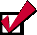 [Speaker Notes: [CLICK] Michael is archangel – which shows that he is above all the other angels
[CLICK] Michael contended – this should not surprise us so much. There are good men and bad men. When we come in contact with evil men we may have a contention with them. Likewise there are good and bad angels and it should be no great surprise to us that when a good angel and an evil one come into contact that they may contend and dispute with each other as we would with evil men. 

What the world needs to know is that there are somethings worth disputing about. While there are foolish disputes to be avoided, not every dispute is a foolish. There is a time to contend and a time to not contend.

[CLICK] re: body of Moses – Jude doesn’t tell us the details of the dispute but simply that it was about the body of Moses. Some have suggested that this dispute centered around the people of God in Moses, or the Jewish economy. As the church is the body of Christ (1 Cor. 12:27) so the people under the law were the body of Moses?  

I cannot say that such is an impossible conclusion given that Paul says they were baptized into Moses (1 Cor. 10:1-4). 

[CLICK] However it seems most natural that this dispute was over the physical body of Moses.  Moses was raised in the New Testament to appear with Elijah before the three apostles and the Lord in Matthew 17:3.  It may have been around this event that Michael and the devil were disputing something. We don't know, but we do know that it was something important about his body.]
(GK. blasphemia)
Satan And Our Speech
9  Yet Michael the archangel, in contending with the devil, when he disputed about the body of Moses, dared not bring against him a reviling accusation, but said, "The Lord rebuke you!"
(Jude 9, NKJV)
Michael would not revile Satan!
though he is disputing with the most evil of all beings
not because he feared Satan, but because he feared the Lord!
[Speaker Notes: This has always been one of the most intriguing passages for me to contemplate especially in regard to the tongue.
[CLICK] “reviling” comes from the Greek word for blasphemy. Michael would not bring against Satan a blasphemous, slanderous, reproachful accusation.

[CLICK] We would think that if there was ever a time or person worthy to fire blasphemous and reviling charges against, that it would be right towards Satan. Right?  But it wasn’t right! I fear that many Christians haven’t learned the lesson behind Jude 9!

[CLICK] It wasn't because Michael feared Satan. . .no, he is the archangel and depicted as fighting him in Revelation 12:7. Michael fears one greater than Satan. . .the Lord! 

He knows what the Lord is like in his heavenly state. What reverence we should have for the Lord and how such fear would tame our tongue and moderate the temptation for evil speaking.  [CLICK].]
(GK. blasphemia)
Satan And Our Speech
9  Yet Michael the archangel, in contending with the devil, when he disputed about the body of Moses, dared not bring against him a reviling accusation, but said, "The Lord rebuke you!"
(Jude 9, NKJV)
what about those who speak and sing reproachful songs against Satan today? Be careful of the songs you teach children to sing!
what about those who are even so bold to blaspheme the Lord who is greater in might and power?
[Speaker Notes: [CLICK X2]]
IS THE KEY TO CRUSHING SATAN
IS THE KEY TO BEING SAVED FROM SATAN“Therefore submit to God. Resist the devil and he will flee from you” (Jas. 4:7, NKJV)“Be sober, be vigilant; because your adversary the devil walks about like a roaring lion, seeking whom he may devour. Resist him. . .” (1 Pet. 5:8, 9, NKJV)
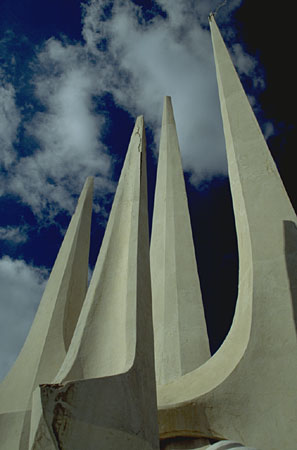 THE
FEAR
OF THE LORD
[Speaker Notes: [CLICK X2] We are called to flee and resist Satan. Yet such can only be accomplished if we have the Savior with us. We must submit to God first! You cannot flee Satan without sumitting to God.]
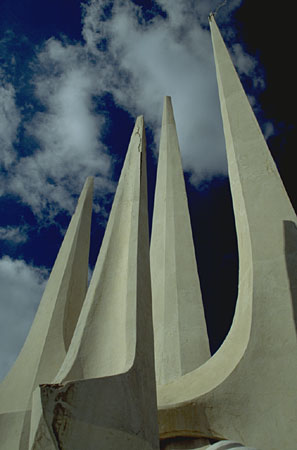 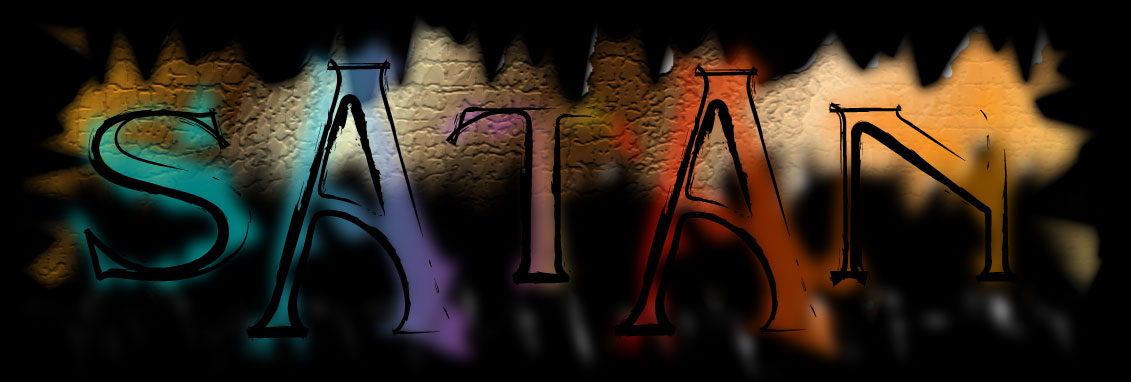 when we ignore him
when we deny his existence
when we blaspheme him
when we belittle him
when we live like him
when we love like him
when we speak like him
SATAN
SMILES
[Speaker Notes: When we do such he has devoured us!!]